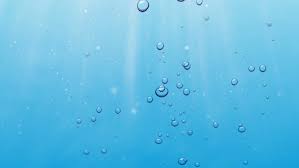 « Вода! Вода!Кругом вода!»
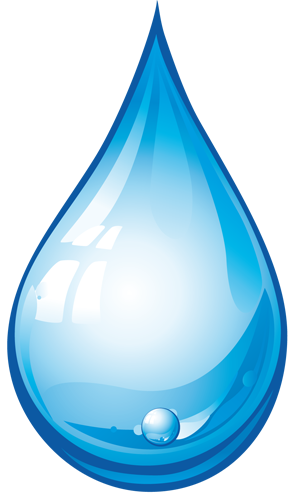 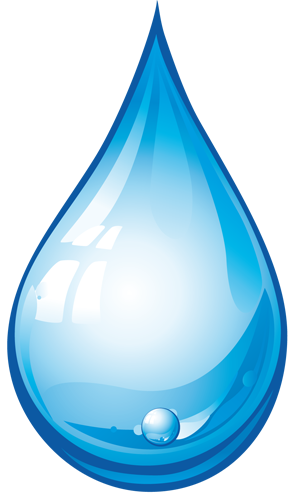 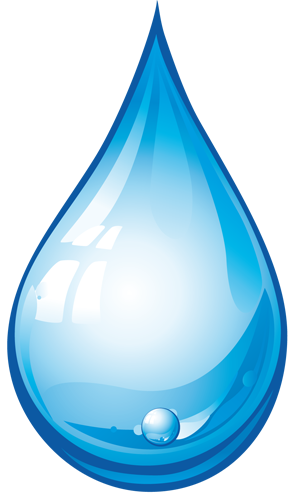 Проект Комовой Н.П.
Подготовительная группа 
МБДОУ д\с « Солнышко» 
с. Солтон 2017.
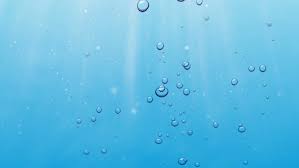 Цель: Расширять представления о воде, о ее свойствах, уточнить ее значение для всего живого на земле.
Задачи:   
1. Расширить представления о воде, о ее необходимости.
2. Учить устанавливать причинно-следственные связи, добиваться  результатов; размышлять,
 отстаивать свое мнение, обобщать.
3. Прививать  у детей навыки бережного использования воды.
4. Воспитывать желание заботиться о чистоте водоемов.
5. Развивать наблюдательность, смекалку, кругозор.
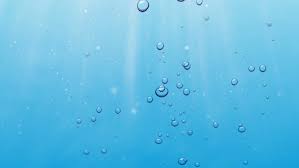 Актуальность.
Вода источник жизни. Мы не можем прожить без нее. Кажется, что воды на Земле очень много и ее должно хватить всем, но это не так- чистой воды становится все меньше и меньше, т.к. люди загрязняют водоемы. 
Выбор темы проекта не случаен. Дети нашей группы очень любознательны. Их интересует все на свете. Я решила расширить имеющиеся понятия о воде у детей. Очень важно научить детей бережному отношению к воде, показать ее значимость.
Без воды –нет жизни! Но для детей она в ходе этого проекта предстала как волшебная. Они обратили на нее внимание и увидели, какая она –чудесница, водица-волшебница, и даже такой привычный объект, как вода, таит в себе много неизвестного.
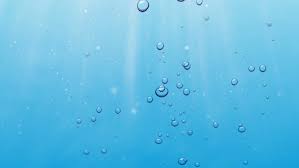 Вид проекта: Опытно-исследовательский.
Срок проекта:  краткосрочный (18.11.2017-18.12.2017)
Состав проекта: групповой.
Участники: дети, воспитатель.
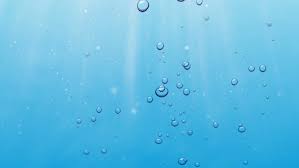 1-й этап. Подготовительный этап:
 ( С 18.11.2017. по 20.11.2017) 
 Подбор дидактических игр.
 Подготовка оборудования для опытов.
Подбор художественной литературы.
 Подбор видеозаписей.
Подбор материала для лепбука.
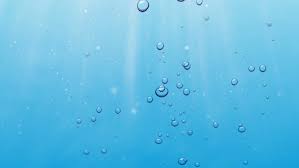 2-й этап Основной.
С 20.11.2017.  по 24.11.2017.
1. Беседа «Вода вокруг нас. Круговорот воды в природе».
2. Наблюдение за водой. Прогулка №52 (ноябрь).  
3. Просмотр мультфильма о воде « На воде».   
4. Опытно- экспериментальная деятельность. Свойства воды.
5.Чтение стихотворений « Что случилось с рекой» Заходер Б.В.
                                                « Капля дождевая» Маршалова.
С 27.11.2017 по 01.12.2017.
1. Беседа «Что растет в воде».
2. Беседа « Кто живет в воде».
3. Игры по теме «Вода».
4. Опытно-экспериментальная деятельность:
Вода растворяя вещества приобретает вкус, цвет,запах.
Вода расширяется при замерзании.
Какая вода замерзает быстрее.
Фильтрация воды.
5. Чтение стихотворения « Мойдодыр» Чуковский К.И.
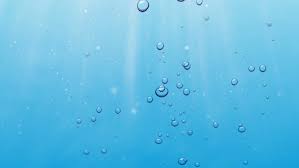 С 04.12.2017. по 08.12.2017.
1. Беседа по картине « Откуда в наш дом пришла вода и куда уходит».( индивидуальная) 
2.Беседа «Берегите воду».
3.Наблюдение за снегом.
4. Наблюдение за сосульками.
5. Поговорки, пословицы о воде.
6. Опытно-экспериментальная деятельность:
Вода бывает теплая, холодная, горячая.
Лед твердая вода, тает в тепле.
Пар - тоже вода.
Цветы лотоса.
С 11.12.2017 по 15.12.2017.
    1. Презентация « Морские обитатели».
    2. Опытно-экспериментальная деятельность:
Скитлс - Радуга.
Вода жидкость, просачивается везде.
Волшебный мешочек.
Опыт с водой.
    4. Чтение « Родник иссяк, ручей ослаб»  С. Погореловского.
    5. Раскраски « Обитатели морей и океанов».
6. Оригами  «Лодочка», « Кораблик».
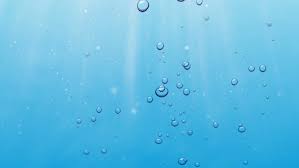 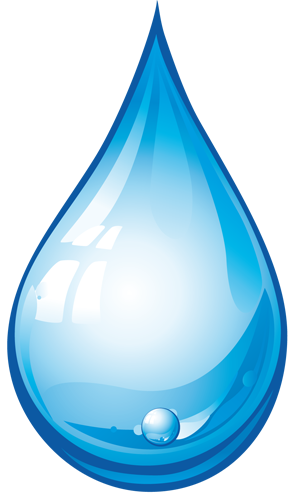 3-й этап Заключительный.
С 18.12.2017 по 20.12.2017

Оформление  Лепбука по теме
 «Ах, вода, водица».
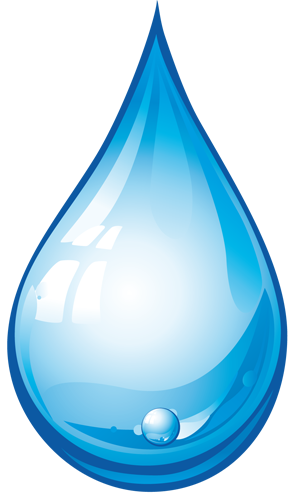 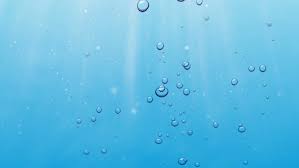 Беседа
« Вода вокруг нас. Круговорот воды в природе »
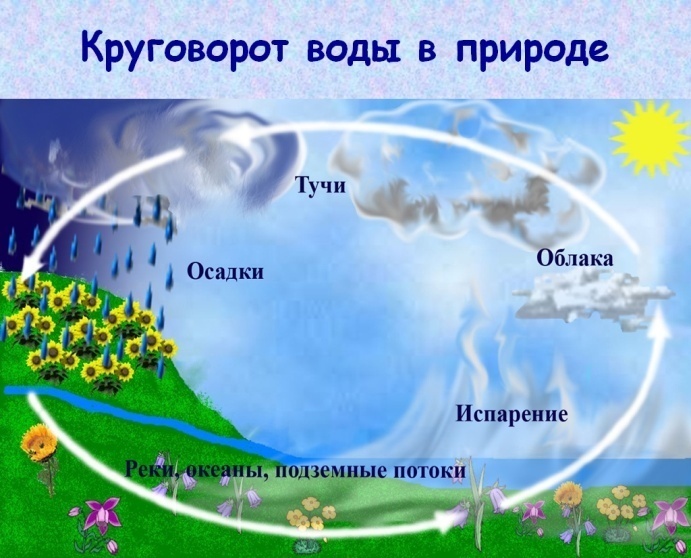 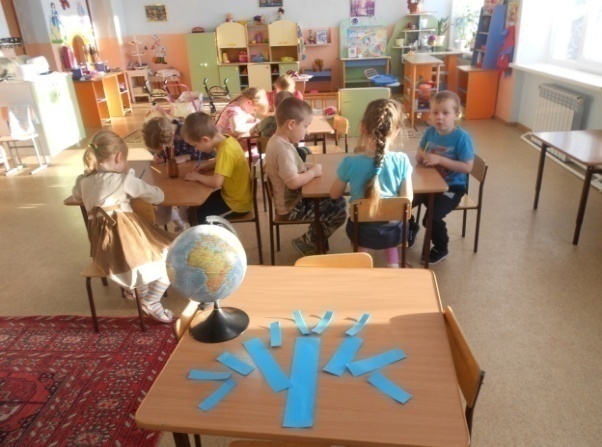 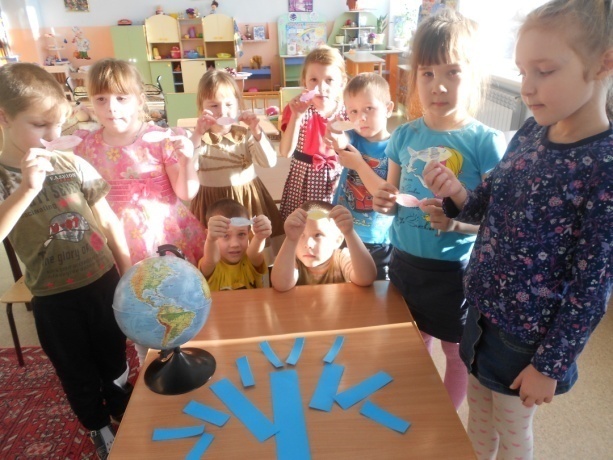 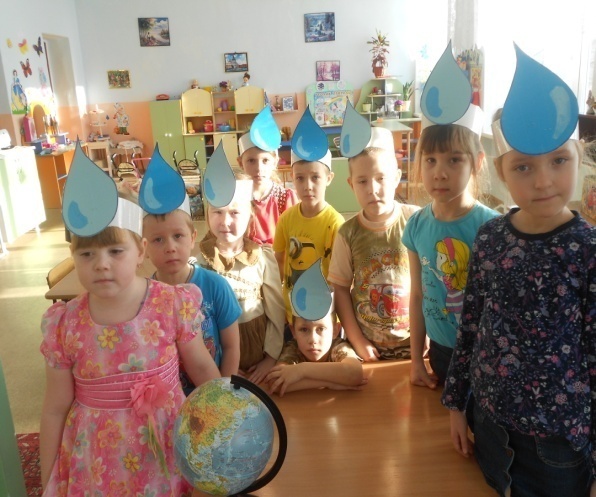 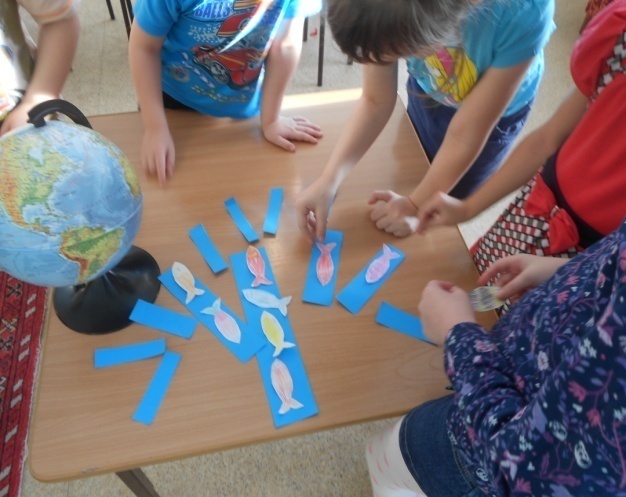 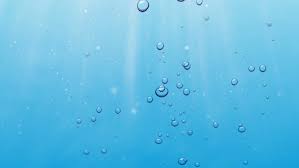 Наблюдение за водой.

Цель: - формировать представление об агрегатном состоянии воды в осенний период. 
Рассмотреть воду через стекло банки и задать детям вопросы:
 1) Какие свойства воды вам знакомы? 
2) Есть ли форма у воды?
3) Какого она цвета?
 4) Прозрачная ли вода в реке, озере, море, луже?
 5) Что станет с водой, если мы ее оставим на улице?                                              Вода прозрачная. Сквозь нее видны предметы. Вода жидкая. У нее нет своей формы, она принимает форму сосуда, в который ее наливают. На ровной поверхности вода растекается лужей. Вода бесцветная, безвкусная, без запаха. Чистая вода – прозрачная, мутная и грязная – не прозрачная. Только грязная вода пахнет плохо. Вода замерзает тогда, когда температура воздуха становится ниже 0 С.
 Исследовательская деятельность.                                                                            Оставить плотно закрытую стеклянную банку с водой на морозе и посмотреть в конце прогулки, что изменилось (предварительно сделать метку уровня воды в банке до замерзания). Замороженная вода – лед – занимает больше места, чем вода жидкая. 
6) Где можно еще увидеть лед на улице? (на дороге, на лужах, с крыш свисают сосульки). 
7) Что станет со льдом, если его внести в теплое помещение? 
Осторожная лисица подошла к ручью напиться, Наклонилась, а вода неподвижна и тверда. 
Индивидуальная работа.                                                                             Выполнение упражнений на сохранение равновесия. Цель: воспитывать выносливость.                                                                                                  Подвижные игры по желанию детей.
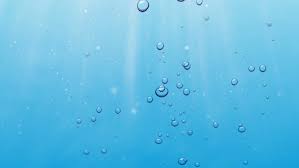 Просмотр мультфильма о воде «На воде».
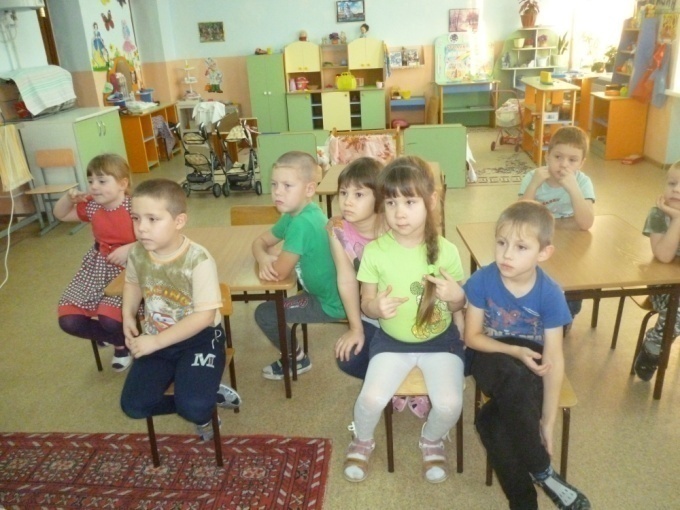 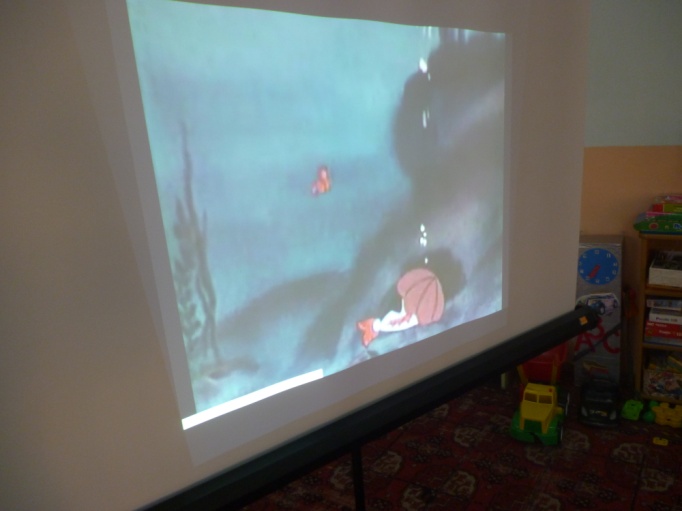 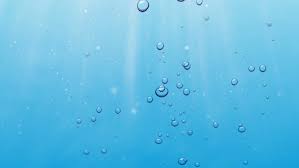 Опыт « Свойства воды»
Прозрачность воды.
.
Оптические свойства 
воды.
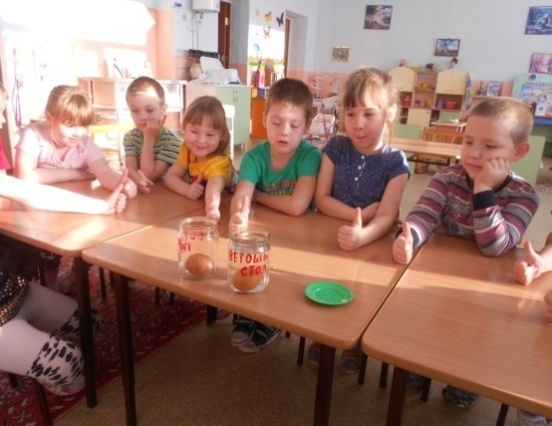 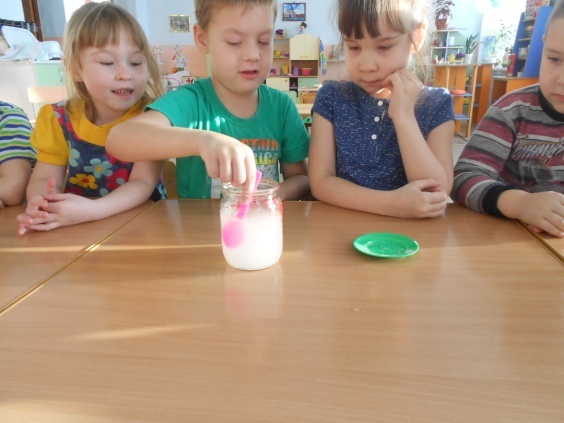 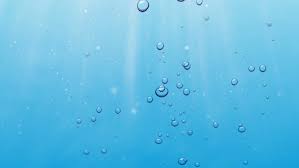 Чтение стихотворений.
ЧТО СЛУЧИЛОСЬ С РЕКОЙ?
Капля дождевая.
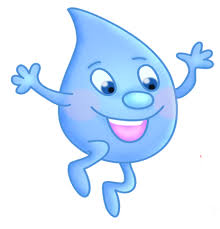 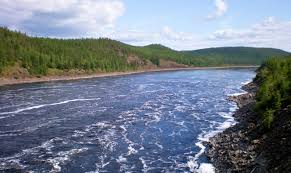 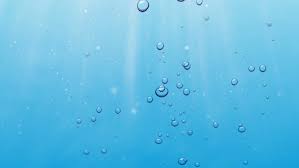 Беседа«Что растет в воде»
Ряска.
Белая кувшинка.
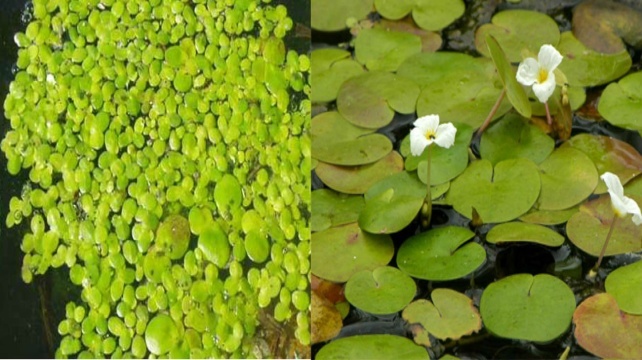 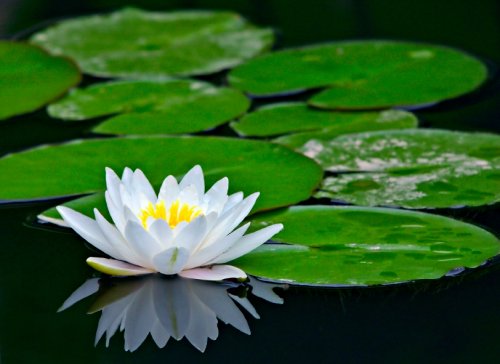 Кубышка желтая.
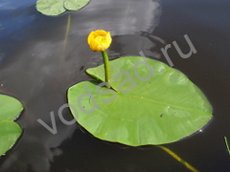 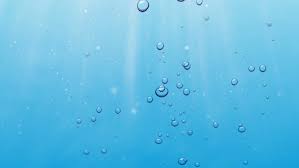 Беседа«Кто живет в воде».
Чайка
Улитка
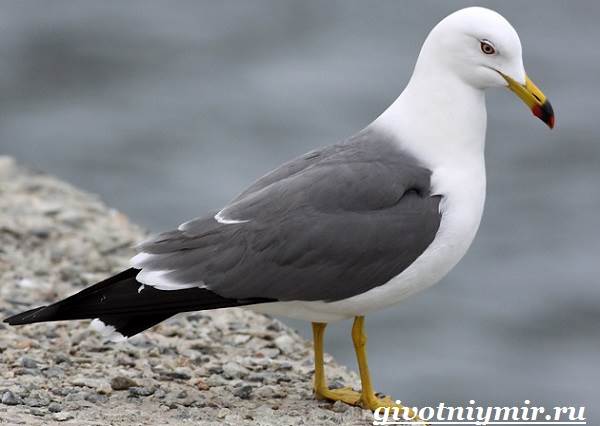 Рак
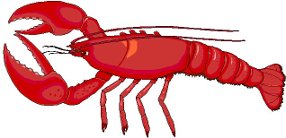 Гуси
Стайка рыбок
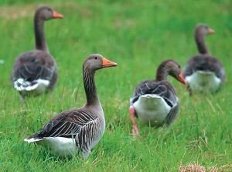 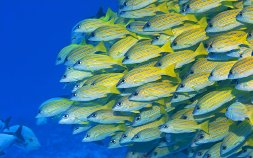 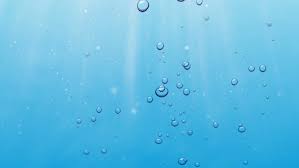 Игры.
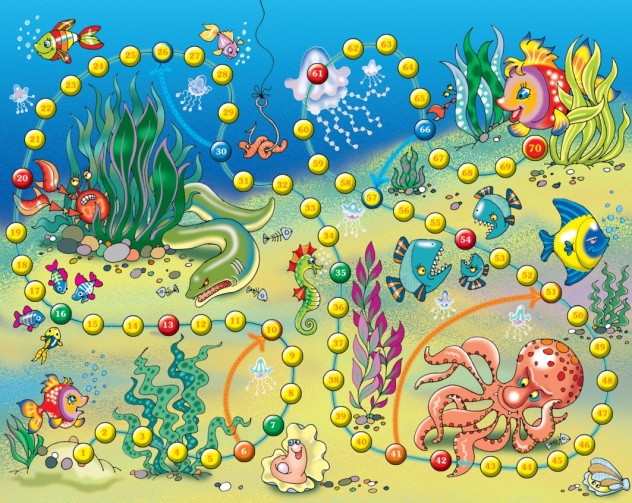 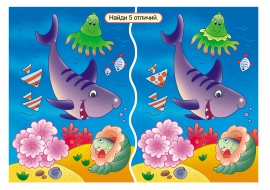 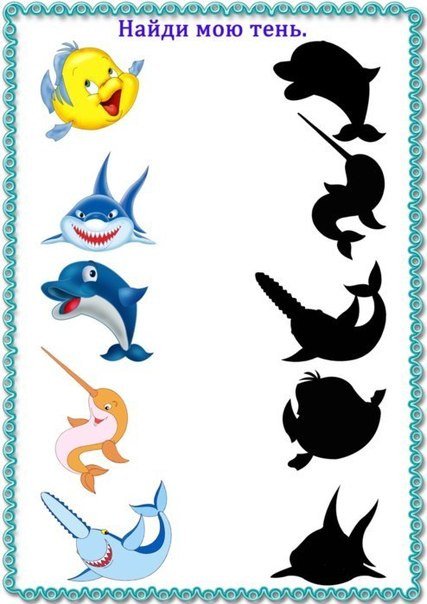 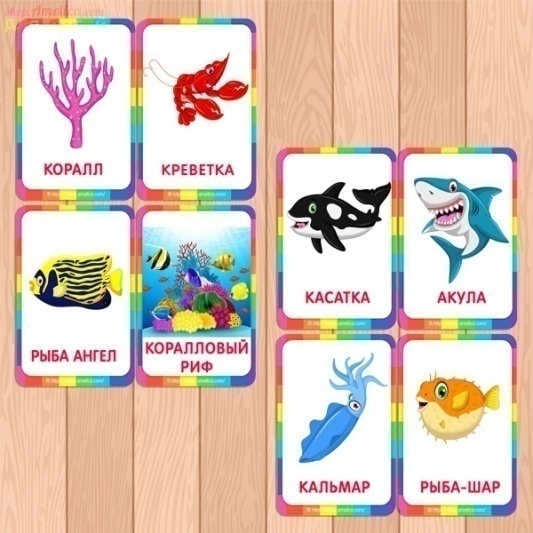 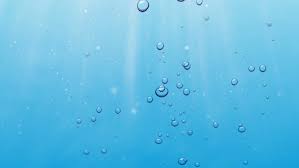 Опытно-экспериментальная деятельность.
Опыт: Вода растворяя вещества приобретает вкус, цвет, запах.
запах
вкус
цвет
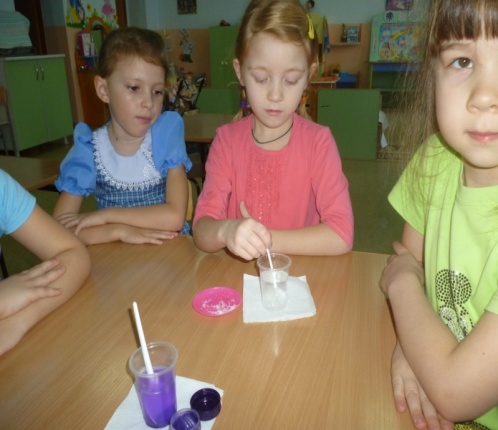 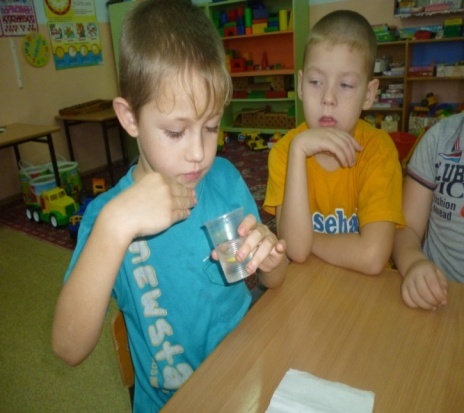 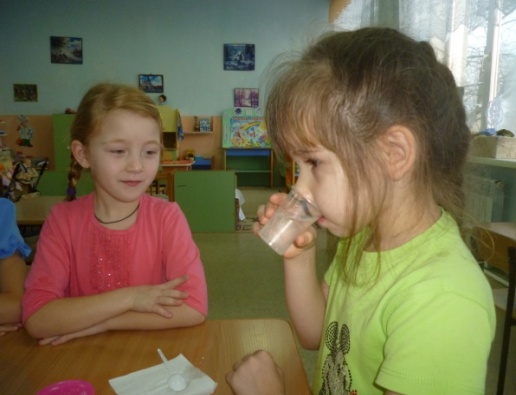 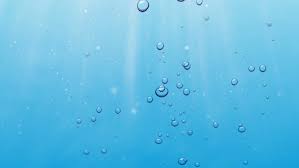 Опыт:
 Вода расширяется при замерзании.
.
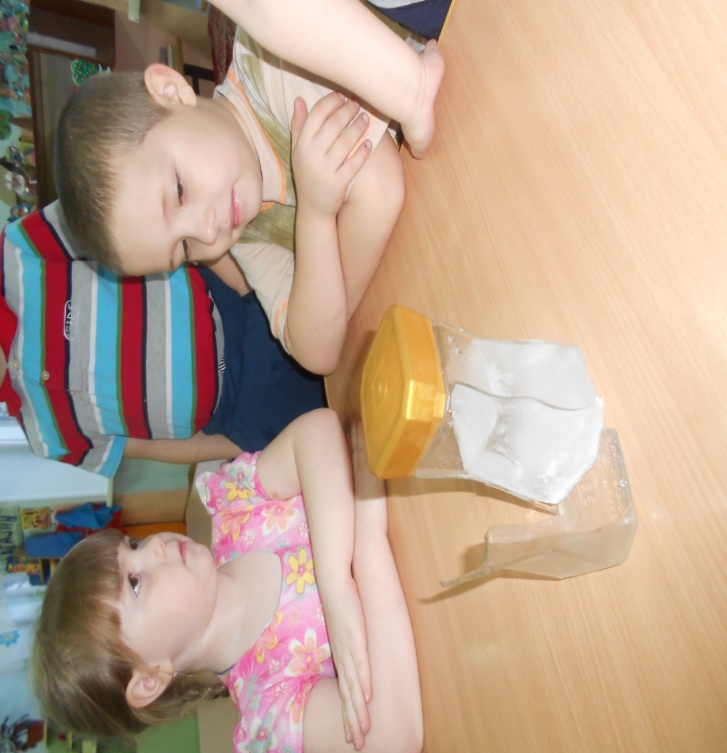 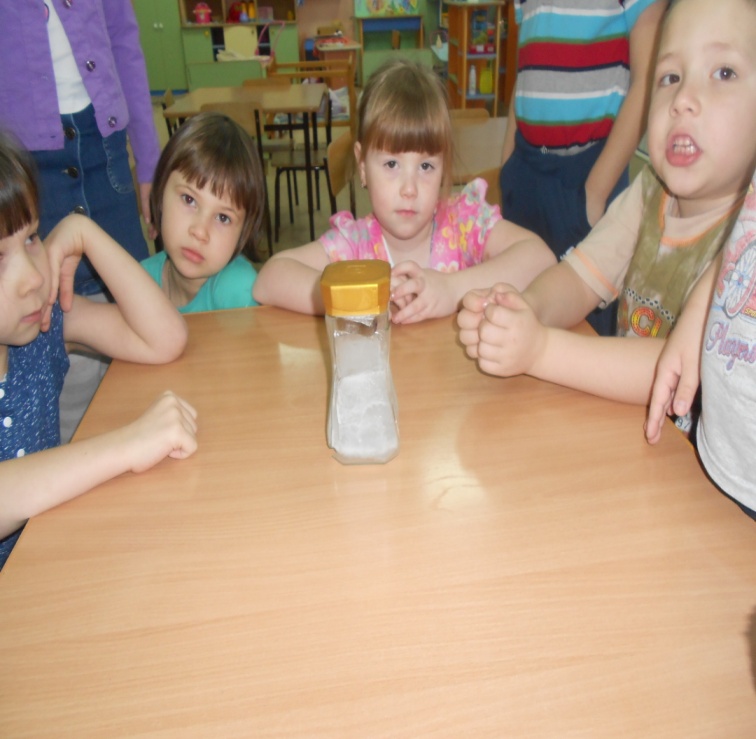 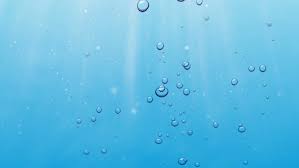 Опыт: « Какая вода замерзнет быстрее: соленная или обычная»
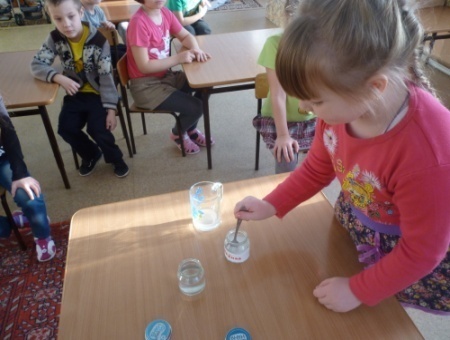 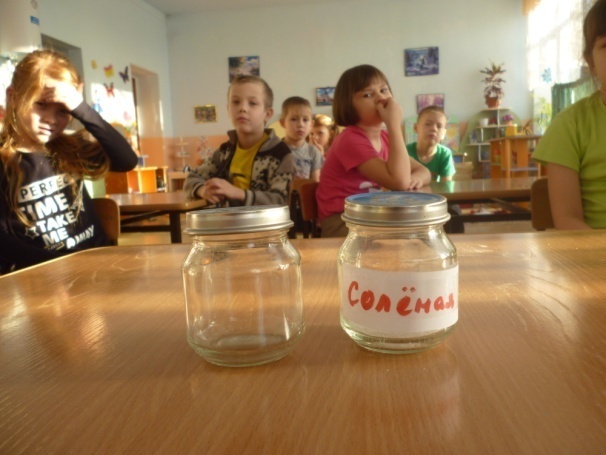 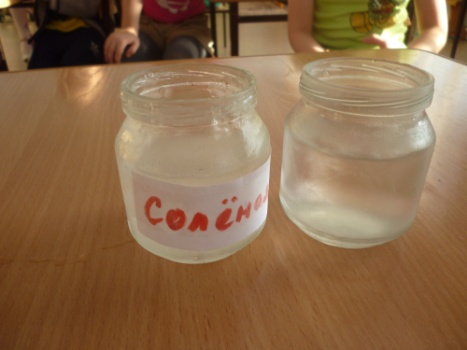 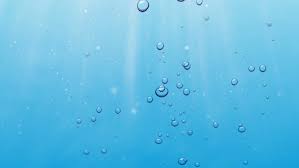 Опыт: «Фильтрация воды»
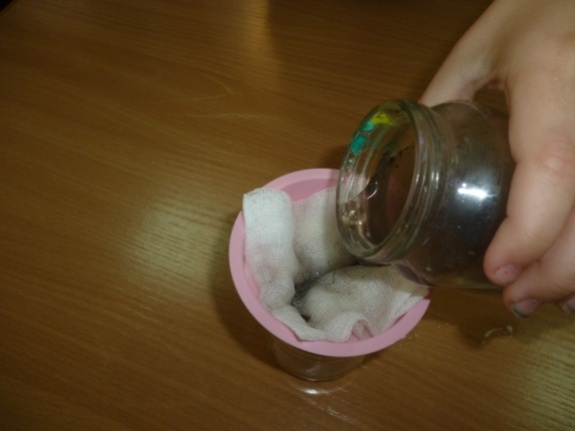 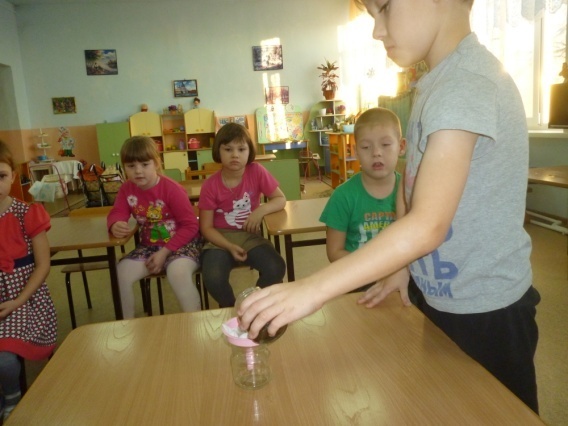 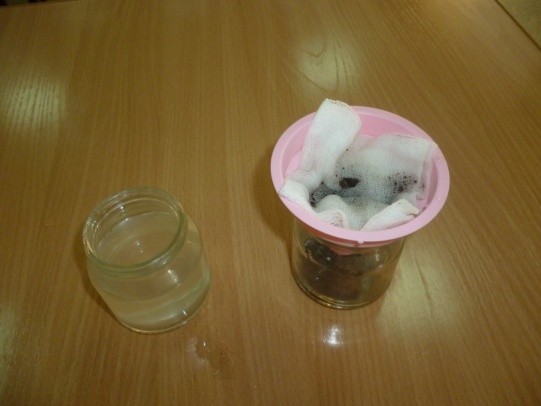 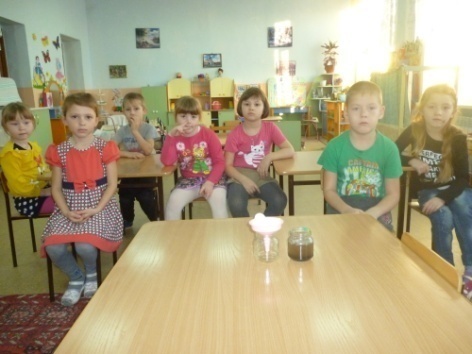 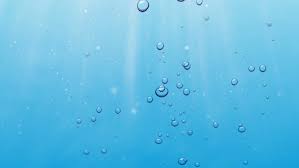 Сказка «Мойдодыр» 
 К.И.Чуковский
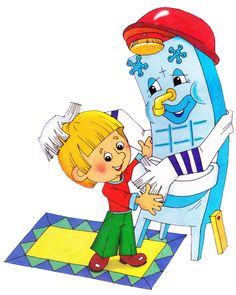 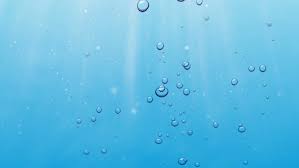 Беседа
«Откуда в наш дом пришла вода и куда уходит»
(индивидуальная)
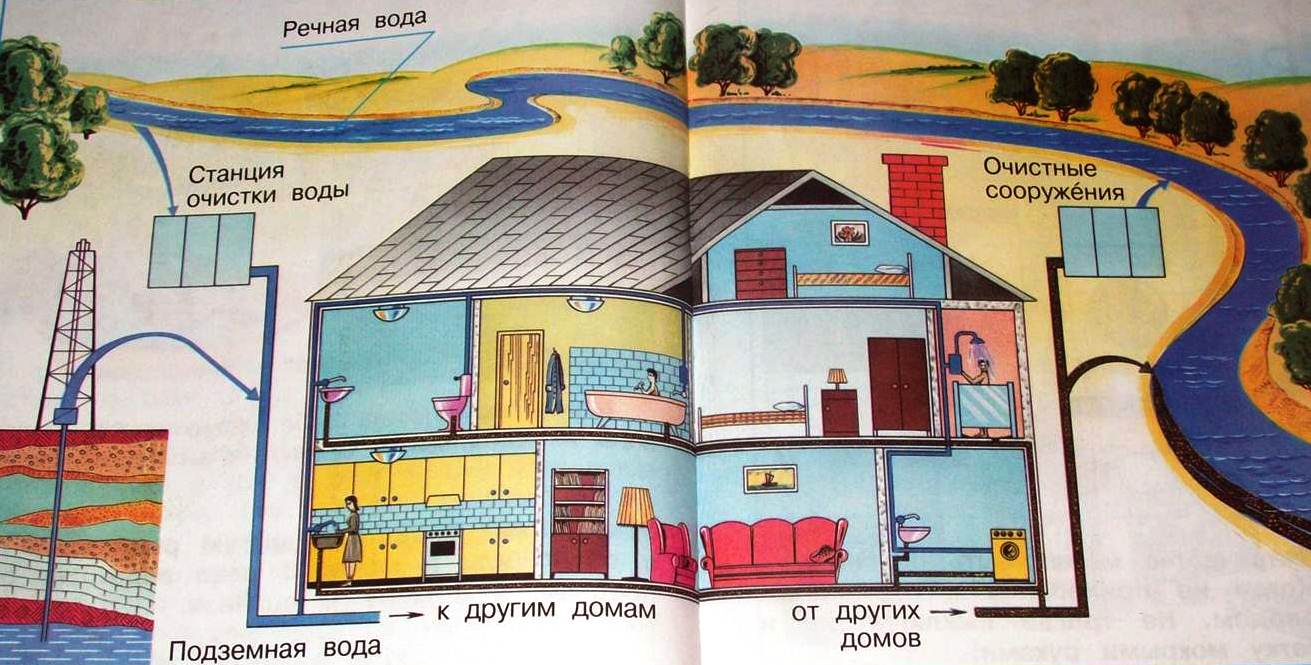 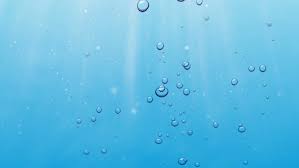 Беседа
«Берегите воду»
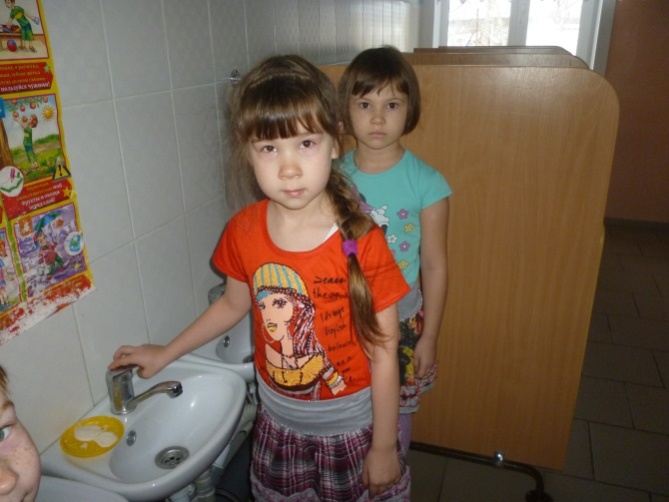 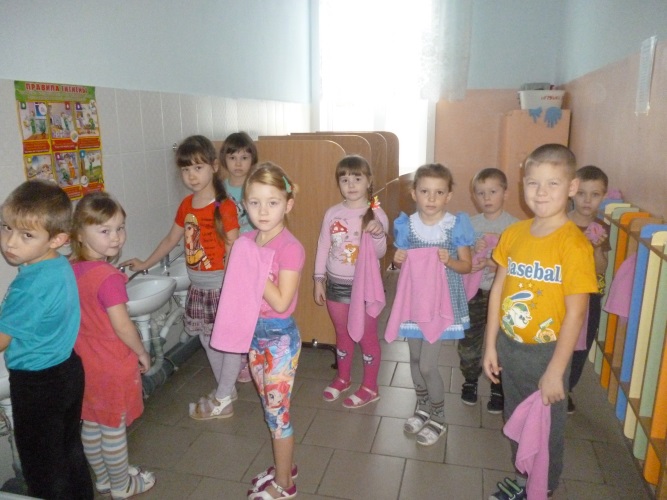 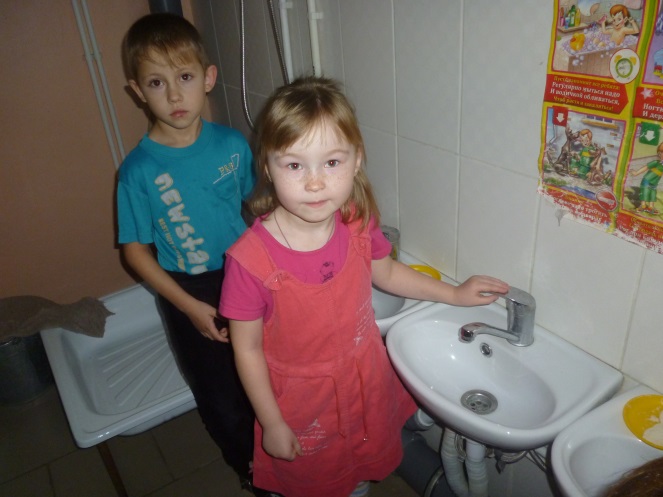 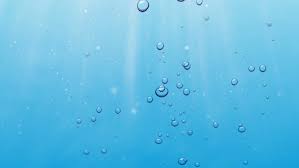 Наблюдение за сосульками.
Цели: - продолжать знакомить с явлениями природы; 
- развивать наблюдательность, любознательность. 
Сосульки образуются только на морозном воздухе. Слой снега на крыше дома подогревается изнутри (со стороны чердака). Он подтаивает, и образующаяся при этом вода стекает до карниза. Здесь, попадая на морозный воздух, вода замерзает и превращается в сосульки, но на южной стороне крыши снег подтаивает не снизу, а сверху, под воздействием солнечных лучей. Вода стекает вниз. Попадая в тень, на морозном воздухе водяные капельки замерзают. Постепенно воды натекает все больше, и ледяные сосульки растут. Предложить детям понаблюдать, какие изменения произойдут на месте, где висела сосулька (например, на качелях или металлическом заборе) в конце прогулки. 
Приметы:  Снег идет большими хлопьями – к оттепели;
 Вороны каркают – к оттепели; 
Яркие звезды – к морозу, тусклые – к оттепели.
Исследовательская деятельность. «Лед – твердая вода» Цель: познакомить со свойствами воды. Принести сосульки в помещение (одну большую и две маленькие), поместив каждую в отдельную посуду, чтобы дети могли наблюдать за сосульками. Обратить их внимание на то, как постепенно уменьшаются сосульки. Что с ними происходит? Проследить, какая сосулька растает быстрее и почему. Важно, чтобы дети обратили внимание на то, что отличающиеся по величине сосульки растают через разные промежутки времени. 
Вывод: Лед – это замерзшая вода. 
Трудовая деятельность. Помочь дворнику расчистить  дорожки от снега.
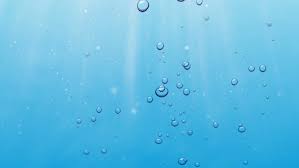 Наблюдение за снегом.
Цель: - закрепить представление о снеге как особом состоянии воды. 
Загадка: Одеяло белое не руками сделано.
   Не ткалось и не кроилось, 
С неба на землю свалилось.
(Снег.) 
 Предложить детям понаблюдать за снегом, как он красиво и тихо падает на землю. Рассмотреть снежинки, упавшие на темные варежки или перчатки. Они все разные – игольчатые и красивые.
 Снять варежки и понаблюдать, как снежинки тают, так снег превращается в воду. 
Дидактическая игра: «Какая она, снежинка?» 
Предложить детям охарактеризовать снежинку (красивая, холодная, белая,…) 
Приметы: облака идут низко – к снегопаду; облака движутся против ветра – к метели.
 Исследовательская деятельность. «Вода и снег» Цель: - опытным путем закрепить у детей знания о том, что вода имеет различные состояния. Внести в группу снег и лед и выяснить, что быстрее растает. В одно ведерко поместить рыхлый снег, во второе – утрамбованный, в третье – лед. 
Вывод: Рыхлый снег растает первым, затем – утрамбованный, лед растает последним. 
Игры со снегом.
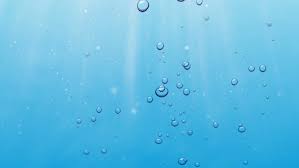 Пословицы и поговорки о воде.
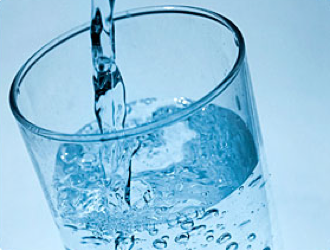 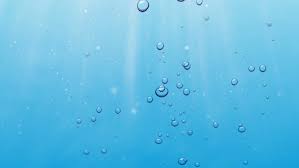 Опытно-экспериментальная деятельность.

Опыт: Лед твердая вода , тает в тепле.
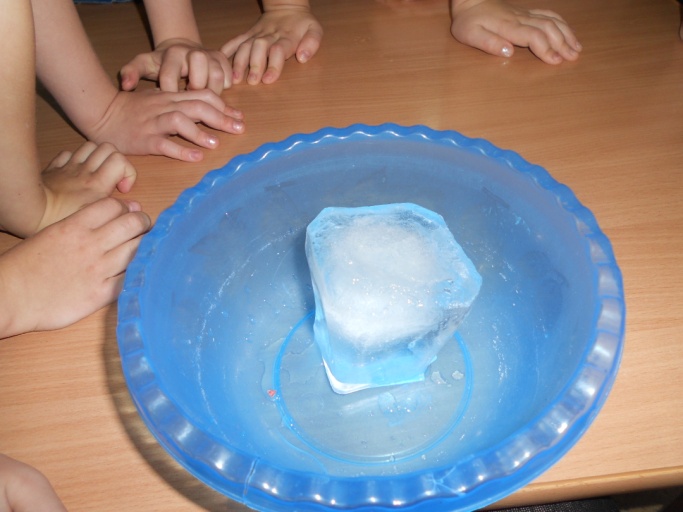 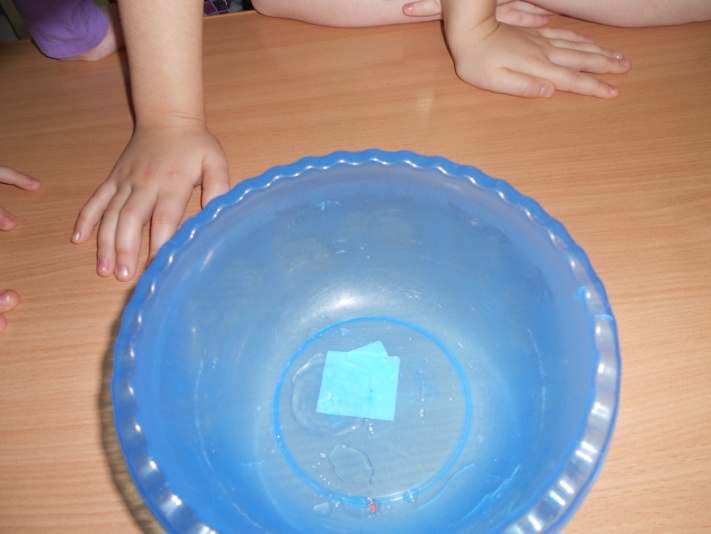 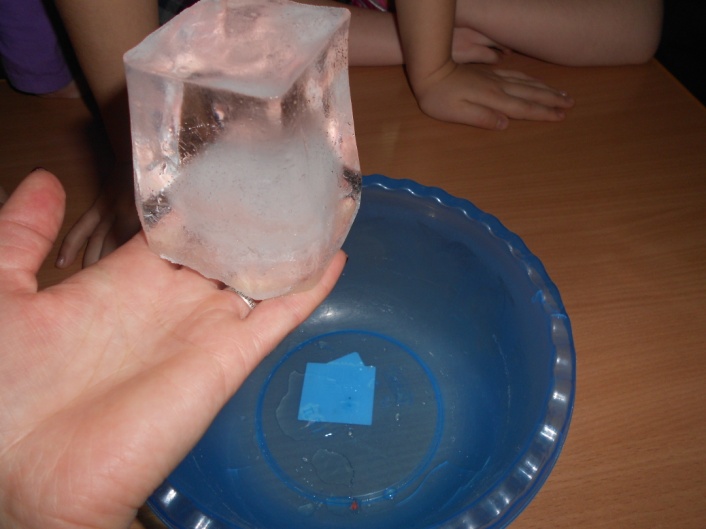 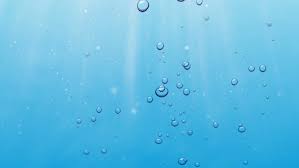 Опыт: « Пар-тоже вода »
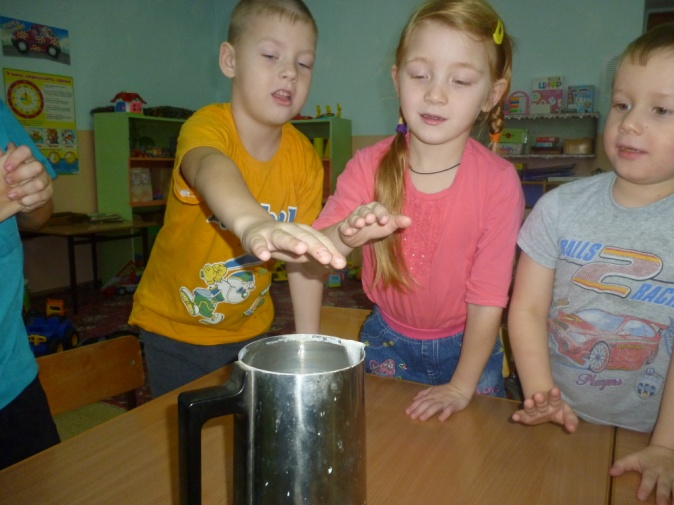 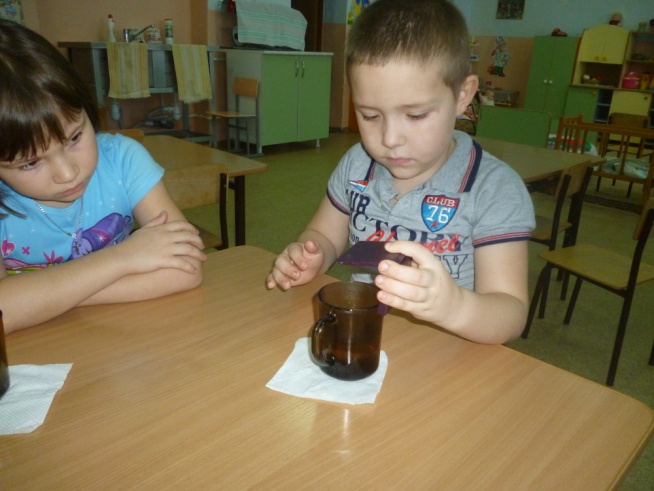 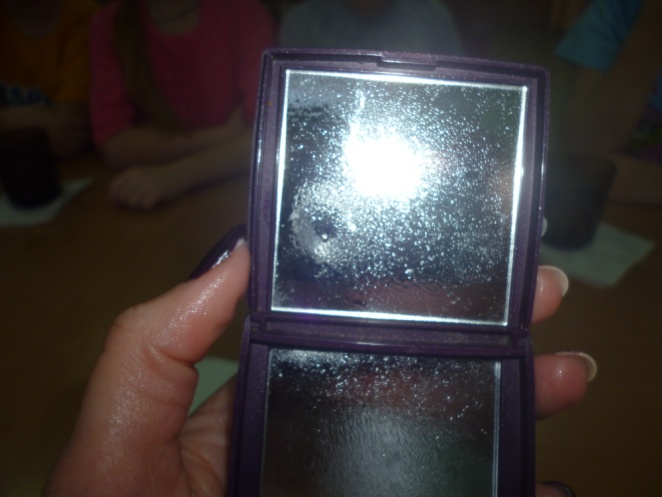 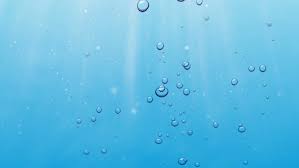 Опыт: « Цветы лотоса»
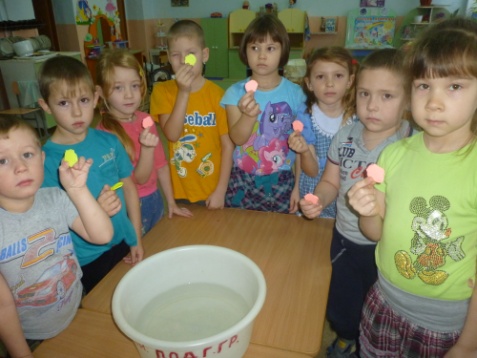 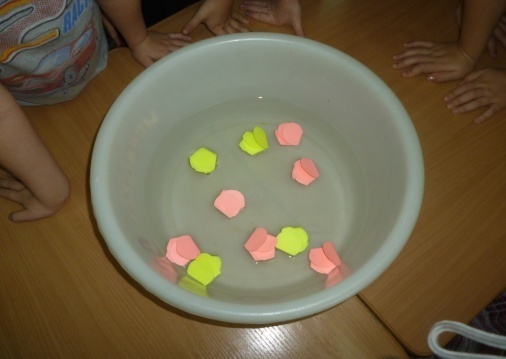 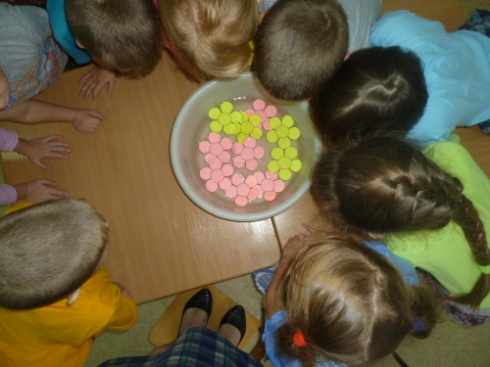 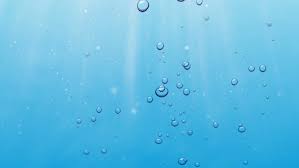 Опыт: « Вода бывает теплая,
холодная, горячая»
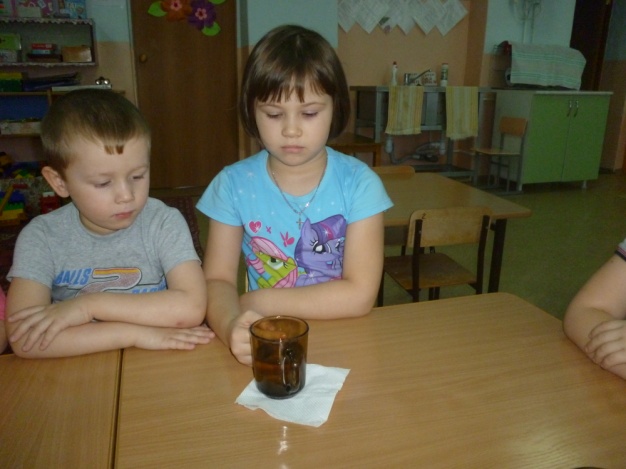 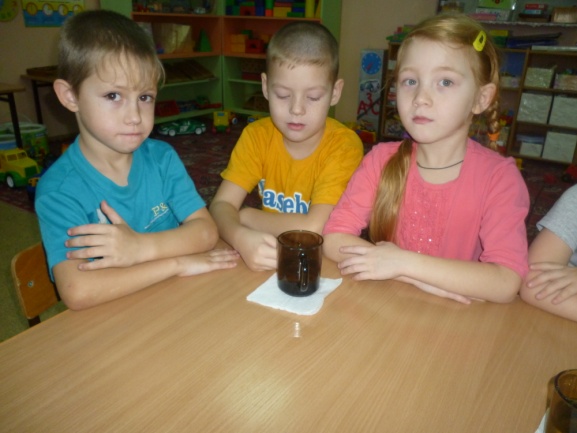 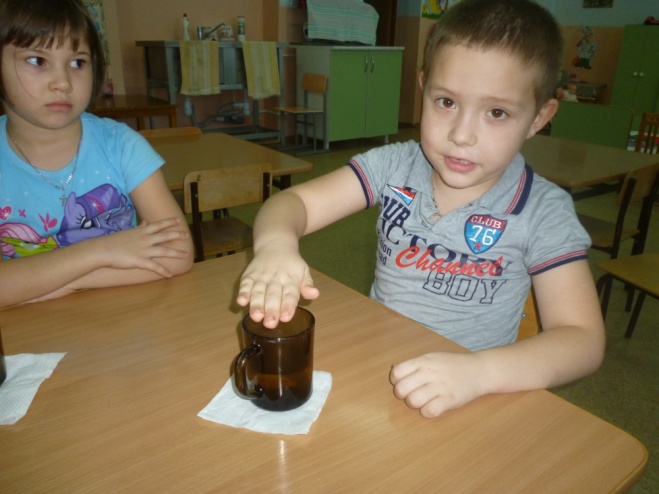 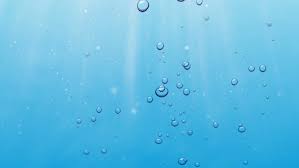 Презентация.
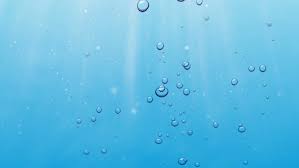 Опытно-экспериментальная деятельность.
«Скитлс- радуга».
Опыт:
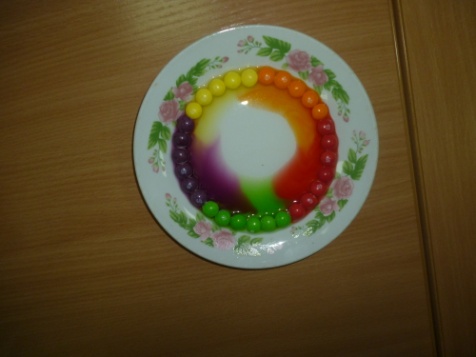 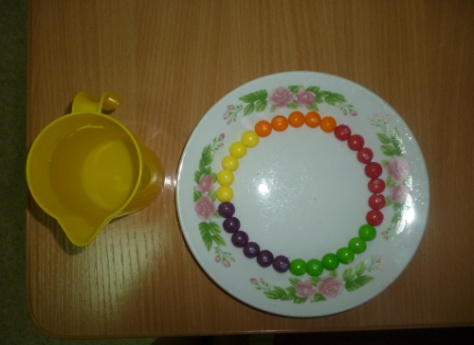 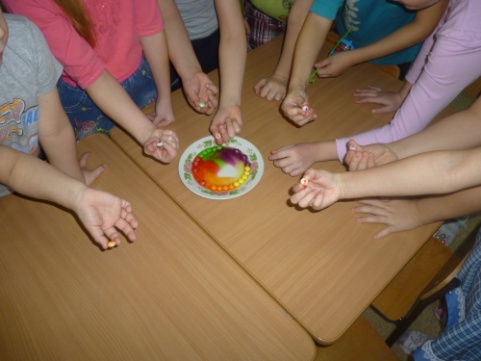 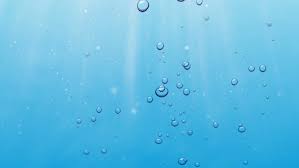 Опыт: « Вода жидкость,
просачивается везде»
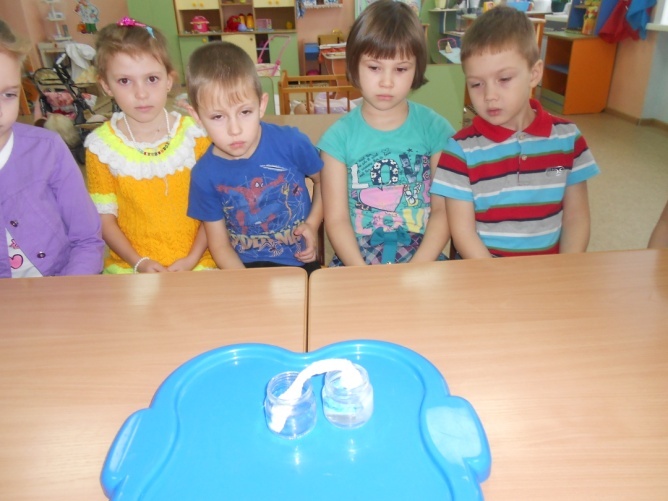 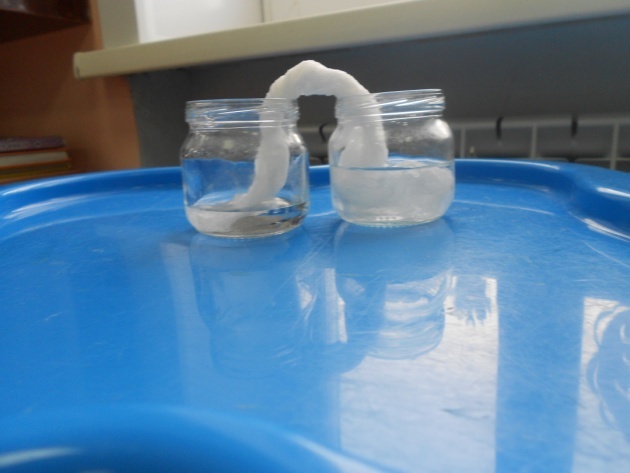 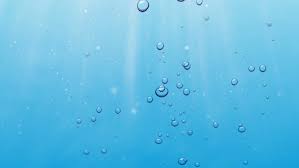 Опыт с водой.
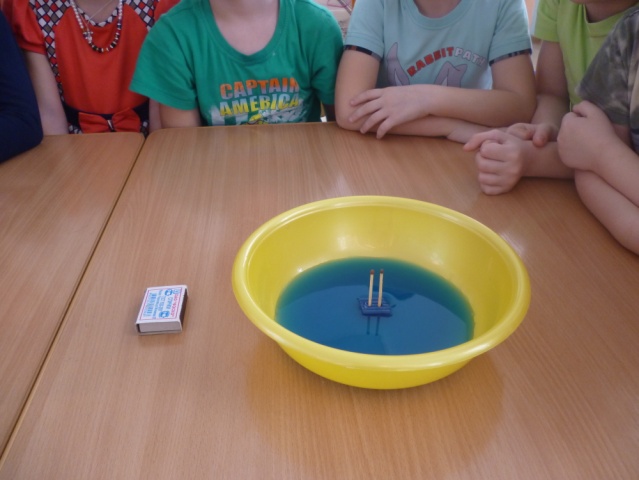 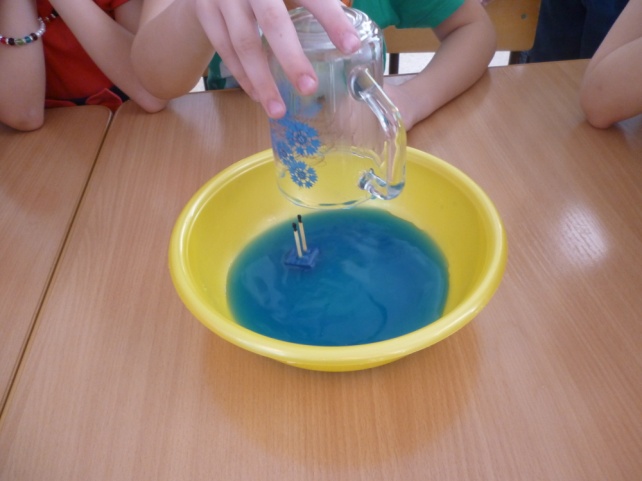 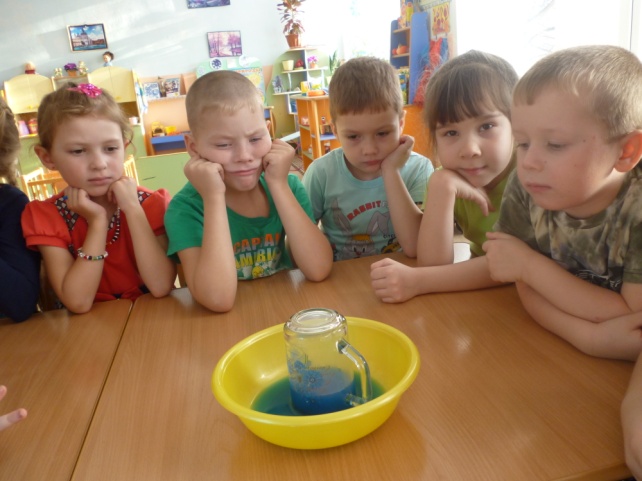 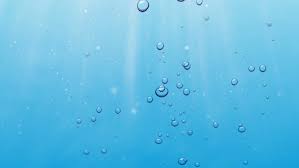 Чтение стихотворения.
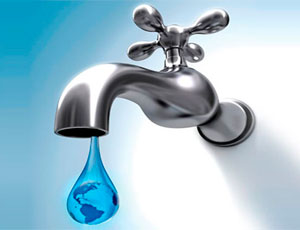 Родник иссяк, ручей ослаб,
А мы из крана – кап, кап, кап…
Мелеют реки и моря,
Не тратьте воду зря, зря, зря.
А то пройдет немного лет
И нет водицы – нет, нет, нет.
С. Погореловского
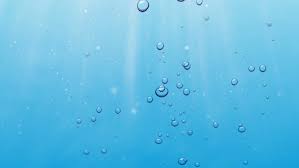 Раскраски «Обитатели морей и океанов»
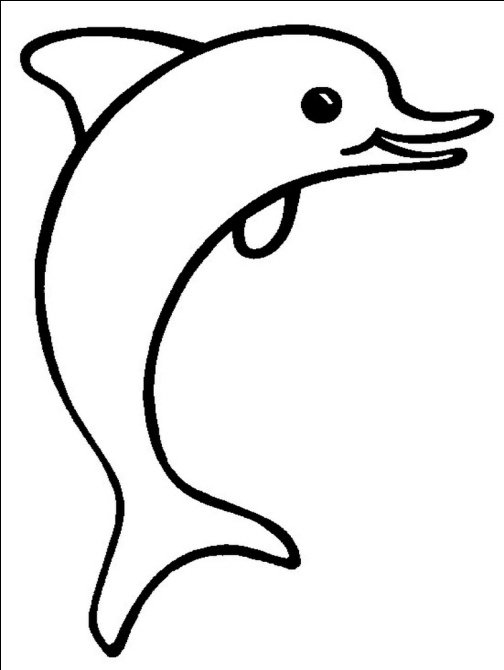 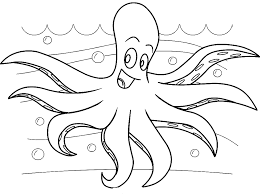 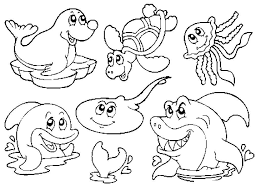 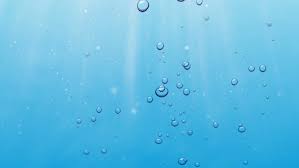 Оригами.
«Кораблик»
«Лодочка»
«Рыбка»
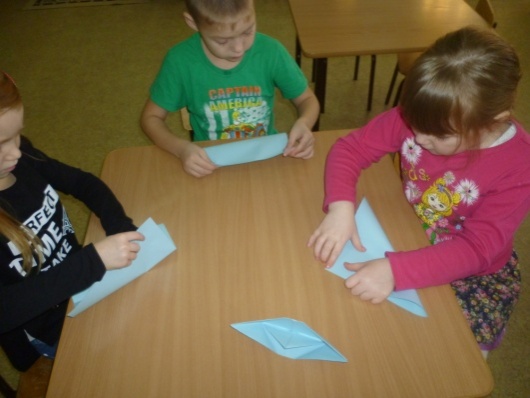 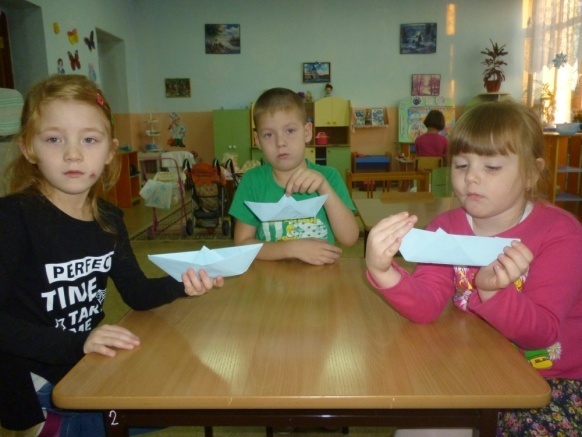 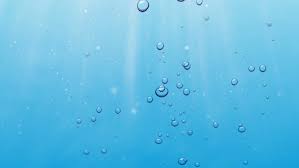 Литература.
Интернет-ресурсы.
Мультфильм «На воде».
Стихотворение  Б. Заходер « Что случилось с рекой»
Стихотворение Т.Маршаловой «Капля дождевая»
Сказка К.Чуковского «Мойдодыр»
Наблюдения.
Пословицы, поговорки о воде.
Стихотворение С.Погореловского «Родник иссяк…»